محيط سازمانی و محیط طبیعی
استاد :  جناب دکتر سهرابی 
   ارائه دهندگان : 1- مهدی صراف
                            2- صالح نیا
یکی از مفروضات اصلی تئوری سیستم ها این است که آن ها منابع  را مبادله می کنند و به محیط خارج وابسته اند. 
محیط خارج یعنی همه ارکان ها و عواملی که در خارج از سازمان قرار دارند و با توجه به عملیات سازمان ،     ذی ربط تلقی می شوند. از این رو ، سازمان مواد خام ، پول، نیروی کار و انرژی را به صورت درون داد یا داده از محیط خارجی می گیرند و آن ها را به کالا یا خدمات تبدیل می نمایند و سپس آن ها را به صورت برون داد یا ستاده وارد محیط خارج می کند.
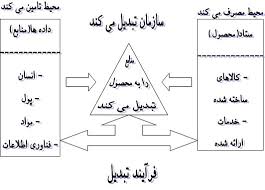 2
محیط خارجی از عواملی تشکیل می شود که به صورت مستقیم یا غیر مستقیم بر سازمان تاثیر می گذارند
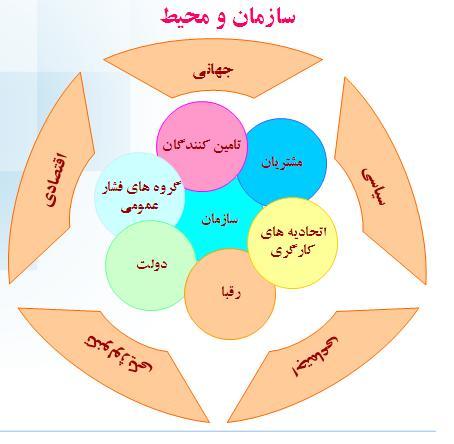 3
عواملی که بر سازمان اثر مستقیم می گذارد :
الف) گروه ذینفعان داخلی :
کارکنان ، سهامداران و هیئت مدیره
ب) گروه ذینفعان خارجی :
مشتریان ، عرضه کنندگان ، رقبا ، دولت ، اتحادیه های کارگری ، رسانه ها ، گروه های ذینفع ، موسسات مالی 

عواملی که بر سازمان تاثیر غیر مستقیم می گذارد:
متغییر های سیاسی ، اقتصادی ، اجتماعی ، تکنولوژیک
4
محيط عمومي : ( شكل 2 )
بخش اجتماعي محيط :
     با ساختار طبقاتي جامعه ، تركيب جمعيت ، الگوهاي تحرك اجتماعي ،‌ سبك هاي زندگي و نهادهاي سنتي اجتماعي از جمله نظامهاي آموزشي ، رسوم مذهبي و ... سر و كار دارد. 
بخش فرهنگي : 
    حول پديده هايي از قبيل تاريخ ، سنت ها ، انتظارات رفتاري و ارزشهاي جوامعي كه سازمان در آن فعاليت مي كند . مانند بخش فرهنگي در سازمانهاي آمريكايي كه شامل تأكيد بر رهبري ،‌ عقلانيت و ثروت مادي مي باشد .
بخش قانوني : 
    اشاره به قوانين اساسي و ساير قوانين كشورها و همينطور رويه هاي قانوني دارد . اين بخش حلقه هاي ارتباطي تنگاتنگي با روندهاي اجتماعي و فرهنگي دارد نظير قانون فرصت هاي برابر استخدام و قانون ضد تبعيض در آمريكا .
5
6
محيط عمومي :
بخش سياسي :
     معمولاً‌ در قالب توزيع و مركزيت قدرت و ماهيت نظام هاي سياسي در حوزه هايي از جهان كه سازمان در آن فعاليت مي كند توصيف مي شود كه پيوند تنگاتنگي با بخش قانوني دارد .
بخش اقتصادي : 
    اين بخش بازارهاي كار ،‌بازارهاي مالي و بازارهاي كالا و خدمات را در بر مي گيرد ؛ اين بخش مي تواند اثرات شديدي بر ساير بخش هاي محيط عمومي داشته باشد .
بخش فن آوري : 
     اين بخش دانش و اطلاعات را در قالب پيشرفتهاي علمي فراهم مي كند كه سازمان مي تواند آنها را به دست آورده و براي توليد كالاها و خدمات خود به كار گيرد . 
     برخي از پيشگامان تفكر پست مدرن نظير ژان فرانسوا ليوتار ، دانيل بل و ديويد هاروي معتقدند كه تغييرات در بخش فن آوري چنان تأثير شگفتي بر دنياي غرب داشته كه دائماً‌ در تمام جنبه هاي آن تغيير ايجاد مي كند .
بخش طبيعي يا فيزيكي :
    اين بخش شامل طبيعت و منابع طبيعي است .
7
محيط بين المللي و جهاني :
به جنبه هايي از محيط اشاره دارد كه مرزهاي ملي را در مي نوردد يا در مقياسي جهاني سازماندهي مي شوند .نظير سازمان ملل متحد ،‌صندوق بين المللي پول ،‌ گات و شركت هاي مشاوره بين المللي. 
شكل 3 :
8
9
تئوري هاي روابط سازمان و محيط :
تئوري اقتضايي :‌سازمان هاي ماشيني و ارگانيك 

         تعيين اينكه در چه زماني از ساختار ماشيني و در چه زماني ارگانيكي استفاده شود جوهره تئوري اقتضايي را شكل مي دهد كه نظريه پردازان اوليه اقتضايي نظير دو جامعه شناس انگليسي تام برونز و جورج استاكر در تئوري سازمان ايفا كرده اند كه شرايط محيطي مختلف سبكهاي سازماندهي مختلفي را مي طلبد .
         سازماندهي ماشيني در محيط هاي با ثبات كه از نظر تخصصي بودن و رسميت و سلسله مراتب در حد بالايي قرار دارند .
         سازماندهي ارگانيك در محيط هاي متغير كه از نظر تخصصي بودن و رسميت و سلسله مراتب در حد پاييني قرار دارند . كه در اين سازمان ارتباطات افقي و مورب بيشتري به چشم مي خورد.
10
تئوري هاي روابط سازمان و محيط :
تئوري وابستگي منابع

         اين تئوري تقريباً‌  به طور كامل توسط جفري پفر ، جرالد سالانيك در سال 1988 ارائه شد كتاب آنها تحت عنوان كنترل خارجي سازمانها بود اين تئوري بر اين پيش فرض استوار است كه سازمانها از طريق محيط كنترل مي شوند ولي مديران نيز مي توانند بياموزند كه چگونه محيط خود را كنترل كنند.
         مديريت وابستگي ها مستلزم ايجاد قدرت مقابله كننده در برابر عناصر محيطي است كه سازمان به آنها وابسته است اين بدان معني است كه :‌ 
         نخستين گام در راه به كار گيري نگاه وابستگي به منابع درك دقيق شبكه سازماني از نظر حياتي بودن و كميابي منابع است .
        گام دوم يافتن راه هايي براي رهايي از وابستگي يا وابسته كردن ديگر نقش آفرينان محيطي به سازمان است .
11
چند راه براي جلوگيري از وابستگي منابع :
استفاده از چندين عرضه كننده مواد اوليه 
استراتژي هاي تملك يا ادغام 
سرمايه گذاري هاي مشترك با عرضه كنندگان خنثي
تشكيل انجمن هاي تجاري 
اعزام دلالان سياسي به حوزه هاي قانونگذاري  و  . . .
12
بخشي از مقاله ارائه شده : 
‌سازمانها براي‌ كنترل‌ عوامل‌ محيطي‌ يكي‌ از اين‌ استراتژيها را به‌اجرا درمي‌آورند:
1 - ايجاد رابطه‌ مطلوب‌ با عوامل‌ اصلي‌ محيط‌ و
2 - تغيير دادن‌ عوامل‌ حاكم‌ بر محيط.
‌ ‌استراتژيهاي‌ ايجاد روابط‌ بين‌ سازماني‌ كه‌ در اين‌ مقاله‌ به‌ تبيين‌ آنها پرداخته‌ شده‌ عبارتند از: مالكيت، بستن‌ قرارداد، دعوت‌ به‌ همكاري، استخدام‌ مديريت‌ اجرايي، تبليغ‌ كردن‌ و روابط‌عمومي.
‌ ‌همچنين‌ به‌ تغيير دادن‌ عامل‌ خارجي، فعاليت‌ سياسي‌ - مقررات، شوراهاي‌ تجاري‌ و فعاليتهاي‌ غيرقانوني‌ به‌ عنوان‌ ساير استراتژيهايي‌ كه‌ سازمانها براي‌ تحت‌ كنترل‌ درآوردن‌ عوامل‌ خارجي‌ به‌اجرا درمي‌آورند اشاره‌ شده‌ است.
13
وابستگي‌ به‌ منابع‌
‌ ‌يكي‌ از جنبه‌هاي‌ رابطه‌ بين‌ محيط‌ و سازمان‌ كه‌ بر سازمانها اثر مي‌گذارد، نياز به‌ مواد و منابع‌ مالي‌ است. منابع‌ ارزشمند در محيط‌ كمياب‌ است‌ و سازمان‌ براي‌ بقا يا ادامه‌ حيات‌ خود به‌ منابع‌ ارزشمند نياز شديد دارد. تحقيقي‌ در اين‌ زمينه‌ انجام‌ شده‌ كه‌ آن‌ را «ديدگاه‌ وابستگي‌ منابع» ناميده‌اند. معني‌ عبارت‌ وابستگي‌ به‌ منابع‌ اين‌ است‌ كه‌ سازمان‌ به‌ محيط‌ وابسته‌ است‌ ولي‌ همواره‌ تلاش‌ مي‌كند تا اين‌ منابع‌ را تحت‌ كنترل‌ خود درآورد و بدين‌وسيله‌ ميزان‌ وابستگي‌ خود را به‌ پايين‌ترين‌ حدممكن‌ برساند.

‌ ‌خلاصه‌ در اين‌ الگو فرض‌ مي‌شود كه‌ سازمانها ازنظر منابع‌ به‌ عوامل‌ محيطي‌ وابسته‌اند، مثل‌ وابستگي‌ كه‌ سازمانها به‌ عرضه‌كنندگان‌ مواداوليه، مشتريان، رقبا، و قانونگذاري‌ دارند. سازمان‌ ممكن‌ است‌ دست‌ به‌ كار شود تا آن‌ منابع‌ را به‌ دست‌ آورد و آنها را حفظ‌ كند (براي‌ مثال، بستن‌ قراردادهاي‌ بلندمدت‌ در رابطه‌ با يك‌ كشف‌ جديد). همچنين‌ امكان‌ دارد كه‌ سازمان‌ با ديگر سازمانها همكاري‌ يا اشتراك‌ مساعي‌ كند. استراتژي‌ سازمان‌ باتوجه‌ به‌ اهميت‌ نسبي‌ هريك‌ از چيزهايي‌ كه‌ به‌ آنها وابسته‌ است، فرق‌ مي‌كند.
14
روابط‌ بين‌ سازماني‌
‌ ‌روابط‌ بين‌ سازماني‌ براي‌ چه؟ دلايلي‌ اصلي‌ از اين‌ قرارند: سهيم‌ شدن‌ در ريسك‌هايي‌ كه‌ ورود به‌ بازارهاي‌ جديد يا افزايش‌ طرحها درپي‌ خواهند داشت، كاهش‌ هزينه‌ها، تقويت‌ وجهه‌ سازمان‌ در صنايع‌ يا تكنولوژي‌ خاص.
‌ ‌«رابطه‌ بين‌ سازماني» چنان‌ پرقدرت‌ است‌ كه‌ به‌ اعتقاد بسياري‌ از افراد صاحبنظر، يكي‌ از دلايل‌ اصلي‌ موفقيت‌ ژاپن‌ در بازارهاي‌ جهاني‌ است‌ و ميتسوبيشي‌ را به‌عنوان‌ نمونه‌ معرفي‌ مي‌كنند.
قدرت و وابستگي

‌ ‌داشتن‌ روابط‌ رسمي‌ با ساير سازمانها باعث‌ مي‌شود كه‌ مديران‌ بامعماي‌ بسيار مشكلي‌ روبرو شوند. سازمانهاي‌ آمريكايي‌ براي‌ تامين‌ منابع‌ با ساير سازمانها ارتباط‌ برقرار مي‌كنند تا از ميزان‌ ضربه‌پذيري‌ خود بكاهند. ولي، از سوي‌ ديگر مايلند كه‌ عدم‌ وابستگي، خودمختاري‌ و استقلال‌ خود را به‌ حداكثر برسانند. داشتن‌ رابطه‌ بين‌ سازماني‌ مستلزم‌ هماهنگي‌ است‌ و امكان‌ دارد كه‌ اين‌گونه‌ ارتباطات‌ آزادي‌ عمل‌ سازمانها را (ازنظر تصميم‌گيري) بكاهد زيرا در چنين‌ حالتي‌ به‌ هنگام‌ تصميم‌گيري‌ بايد به‌ نيازها و هدفهاي‌ ساير سازمانها هم‌ توجه‌ كنند. بنابراين، يك‌ سازمان‌ در اثر ايجاد رابطه‌ با ساير سازمانها و تامين‌ منابع، مقدار زيادي‌ از خودمختاري‌ خود را از دست‌ خواهد داد.‌ ‌وابستگي‌ به‌ منافع‌ مشترك‌ باعث‌ بالارفتن‌ قدرت‌ سازمانهاي‌ ديگر مي‌شود. اگر سازماني‌ براي‌ تامين‌ منابع‌ ارزشمند، به‌ سازمانهاي‌ ديگر وابسته‌ باشد، آن‌ سازمانها مي‌توانند بر فرايند تصميم‌گيري‌ مديريت‌ اعمال‌ نفوذ كنند.
15
:ابعاد موثر بر وابستگي‌
1 - درجه‌ فراواني‌ - كميابي: حدودي‌ كه‌ منابع‌ موردنياز سازمان‌ قابل‌ دسترس‌ در محيط‌ مي‌باشند - براي‌ مثال‌ دسترسي‌ به‌ نفت‌ براي‌ يك‌ كارخانه‌ شيميايي‌
 (رجوع‌ شود بهPFEFFER : (,ALDRICH AND SALANCIK  ( 8791, 1979)
2 - درجه‌ تمركز - پراكندگي: حدودي‌ كه‌ منابع‌ موردنياز به‌طور مساوي‌ در محيط‌ پخش‌ شده‌ باشند. براي‌ مثال‌ تمركز اقتصادي‌ با نسبت‌ فروش‌ يك‌ صنعت‌ تعريف‌ مي‌شود كه‌ به‌ وسيله‌ چهار يا هشت‌ تا از بزرگترين‌ شركتها كنترل‌ مي‌شود.
رجوع‌ شود به: 
PFEFFER AND NUTTER 1968  : (,ALDRICH AND SALANCIK   8791, 1979)
3 - درجه‌ هماهنگي‌ - ناهماهنگي: حدود مواجهه‌ يك‌ سازمان‌ با يك‌ سري‌ از عوامل‌ موجود محيطي‌ كه‌ فعاليتهاي‌ آنها بايد همخوان‌ يا ساختاريافته‌ شوند. براي‌ مثال‌ آيا يك‌ فروشنده‌ با فروشگاههاي‌ خرده‌فروش‌ مستقل‌ يا سوپرماركتهاي‌ زنجيره‌اي‌ مواجه‌ است؟ هرچه‌ منابع‌ كمياب‌تر، تمركز بيشتر و هرچه‌ هماهنگي‌ عوامل‌ موجود در محيط‌ بيشتر باشد، درجه‌ وابستگي‌ سازمان‌ بيشتر است.
16
نتيجه‌گيري‌
‌ ‌سازمانها براي‌ ايجاد رابطه‌ سازماني‌ مطلوب‌ و تامين‌ منابع‌ كمياب‌ از روشهاي‌ گوناگوني‌ استفاده‌ مي‌كنند. يك‌ سازمان‌ با ايجاد رابطه‌ سازماني‌ مي‌كوشد تا محيط‌ خارجي‌ و عوامل‌ آسيب‌پذير را تحت‌ كنترل‌ خود درآورد. سازمانها با بستن‌ قراردادها، مديريت‌ مشاركتي‌ و به‌ مالكيت‌ درآوردن‌ سازمانهاي‌ ديگر از ميزان‌ وابستگي‌ خود به‌ محيط‌ مي‌كاهند. براي‌ مثال، در نخستين‌ سالهاي‌ دهه‌ 1980 بسياري‌ از شركتهاي‌ سازنده‌ فيلم‌ و آنها كه‌ در امور سينمايي‌ فعاليت‌ مي‌كردند و با ريسك‌هاي‌ سنگين‌ و منابع‌ كمياب‌ روبرو مي‌گرديدند درهم‌ ادغام‌ شدند.


‌ ‌شركتها، علاوه‌ بر اين‌ كه‌ براي‌ تامين‌ منابع، روابط‌ سازماني‌ مطلوب‌ ايجاد مي‌كنند، در برخي‌ موارد درصدد تغيير دادن‌ محيط‌ برمي‌آيند؛ براي‌ اعمال‌ نفوذ بر محيط‌ يا تغيير دادن‌ آن‌ از روشهاي‌ تغيير دادن‌ قلمرو، مقررات‌ و فعاليتهاي‌ سياسي، شوراهاي‌ تجاري‌ و فعاليتهاي‌ غيرقانوني‌ استفاده‌ مي‌كنند .
17
مسأله كاربردي :
چرا با وجود اينكه كشور ما داراي منابع طبيعي غني اي است اما جزء كشورهاي جهان سوم به شمار مي‌آيد و نسبت به كشورهايي كه داراي منابع طبيعي كمتري هستند از لحاظ اقتصادي و سياسي ضعيف تر عمل مي كنيم ؟
18
بوم شناسی جمعيت سازمانی :
ایده های مطرح شده در مورد فرآیندهای شکل گیری، گزینش و حفظ شالوده ی تئوری بوم شناسی جمعیت سازمانی را شکل می دهد. 
در این تئوری از منظر محیط به سازمان ها نگاه می کنند. 
در این تئوری الگوهای موفقیت و شکست بین همه سازمان هایی که در یک مجموعه مشخصی از منابع با هم رقابت می کنند مورد توجه است. 
و فرض می شود که محیط یک سازمان دارای قدرتی است که می تواند از میان گروهی از سازمان های رقیب، سازمان هایی را انتخاب کند که نیاز محیط را به بهترین وجه برآورد می سازد. 
محیط به عنوان یک کل مطالعه نمی شود بلکه حوزه های خاصی درون محیط که جایگاه های محیطی اکولوژیک نامیده می شود، بررسی می گردد. و شامل مجموعه منابعی است که گروهی از رقباء به آن وابسته اند. کانون تمرکز آن بر گروهی از سازمان ها است که برای بهره گیری از مجموعه ای از منابع در جایگاه اکولوژیک رقابت می کنند. 
چنین نگاهی مستقل از بیرون به سازمان برای بررسی راه کارها و تصمیم گیریها مناسب خواهد بود (برای مثال کدام سازمان ها تأمین مالی شوند یا به مالکیت درآیند، برای کدامیک باید اعتبار بیشتری اختصاص داد یا با چه شرکتی باید دست به سرمایه گذاری زد
19
تئوری نهادی :
محیطها به دو طریق می توانند تقاضاهایی بر سازمان تحمیل کنند:
تقاضاهای فنی و اقتصادی 
تقاضاهای فرهنگی و اجتماعی 
فیلیپ سلزنیک ادعا می کرد که سازمان ها نه تنها با کشمکشهای گروه های داخلی  خود، بلکه با ارزش های جامعه بیرونی نیز خود را سازگار یا منطبق می کنند. با این حال به رسمیت شناختن پایه های اجتماعی و فرهنگی نفوذ خارجی بر سازمان ها یکی از نقش های تئوری نهادی است.
نفوذهای قانونی و سیاسی (چون قوانین و مقررات صریح برای تضمین تکرارشان وجود دارد)، نفودهای فرهنگی (به وسیله هنجارها، ارزش ها و انتظارات حمایت می شوند) و نفوذهای اجتماعی (از طریق شبیه بودن یا شبیه شدن به نهاد دیگر حمایت می شوند) باعث می شوند کنش ها و اقدامات تکرار شوند.
20
انواع فشارهای نهادی:

فشارهای نهادی اجباری: زمانی که فشار برای سازگاری از قوانی و مقررات دولتی نشأت می گیرد.
فشارهای نهادی هنجاری: زمانی که فشار از انتظارات فرهنگی ناشی می شود. مثال: از طریق آموزش حرفه ای اعضاء سازمان
فشارهای نهادی تقلیدی: آرزو برای شبیه دیگر سازمان ها شدن
زمانی که محیطی از طریق این فشارهای نهادی حول تقاضاهای اجتماعی، فرهنگی، سیاسی و قانونی سازماندهی می گردند گفته می شود نهادینه شده است. 
در نگاه نهادی محیط به عنوان بستری تصور می شود که دیدگاه کم و بیش مشترکی از آنچه سازمان ها باید به آن شباهت داشته باشند و چگونه باید رفتار کنند ارائه می دهد. 
یکی از نقش های مهم نظری دیدگاه نهادی افزودن مشروعیت اجتماعی به فهرست منابع ورودی در مدل سیستم های باز سازمان است. سازمان ها نه تنها به مواد اولیه، سرمایه، نیروی کار، دانش و تجهیزات نیاز دارند، بلکه به پذیرش جامعه نیز نیازمندند.
21
در به کارگیری تئوری نهادی در تحلیل یک سازمان خاص باید چگونگی سازگار شدن سازمان با شرایط نهادی را مورد توجه قرار دهیم. برای نمونه مأخد تأثیرگاز (نظیر موسسه های قانون گذاری، قوانین، انتظارات اجتماعی و فرهنگی) و انواع فشار نهادی را (نظیر اجباری، هنجاری و تقلیدی) که از طرف محیط بر سازمان اعمال می شود تحلیل کنید. همچنین چگونگی شکل گیری فرآیندهای تصمیم گیری بر اساس باورهای نهادی در برابر گزینه عقلایی را مورد توجه قرار دهید. سرانجام فکر کنید که چگونه سازمان ممکن است در بافت نهادینه شده اش مشروعیت بیشتری کسب کند.
22
مقايسه تئوری های روابط محيط-سازمان:
تئوری وابستگی منابع در سطح تحلیل سازمانی فرموله می شود. ولی دو تئوری بوم شناسی جمعیت سازمانی و نهادی در سطح محیط تحلیل می شوند.
تئوری بوم شناسی جمعیت سازمانی نفوذهای منبعث از بخش های فنی طبیعی و اقتصادی محیط عمومی را تبیین می کند در حالی که تئوری نهاد بر نفوذهای بخش ها اجتماعی فرهنگی سیاسی و قانونی متمرکز است. علی رغم تفاوت های این دو تئوری تئوری بوم شناسی جمعیت سازمانی و تئوری نهادی در این نکته که سازمان ها به عنوان عناصر نسبتاً انفعالی محیط تصور می شوند که محیط آنها را شکل داده و خروجی شان را تعیین می کند، با هم شباهت دارند. از طرف دیگر، تئوری وابستگی به منابع سازمان را به عنوان عنصری فعال می بیند که از طریق واکنش های متقابل نقش فعال تری ایفا می کند.
23
محیط ها بر اساس میزان نهادینگی و سطح توسعه فنی متغیرند:
24
پيچيدگی، تغيير، عدم اطمينان:
عدم اطمینان در تفکر اولیه مدرنیست از دو عامل پیچیدگی و نرخ تغییر نشأت می گرفت.
پیچیدگی: اشاره به تعداد و تنوع عناصر در یک محیط دارد.
نرخ تغییر: اشاره به این نکته می کند که عناصر چگونه به نحوی شتابان تغییر می کنند. 
محیط عدم اطمینان را احساس نمی کند، بلکه افراد احساس عدم اطمینان می کنند. علاوه بر این مشخص شد که آنچه بر سازمان ها تأثیر می گذارد، شرایط محیطی نیست، بلکه بیشتر امروزه نظریه پردازان سازمان تأیید می کنند که عدم اطمینان در محیط نهفته نیست. بکله در افراد نهفته است که در زمان تصمیم گیری های سازمانی محیط را در نظر می گیرند. این دیدگاه در پیوند با ”نگاه اطلاعات“ در تئوری سازمان مطرح شده است.
نگاه اطلاعات مدعی است وقتی مدیران تصور می کنند محیط غیرقابل پیش بینی است، احساس عدم اطمینان می کنند و این حالت زمانی اتفاق می افتد که احساس کنند فاقد اطلاعات مورد نیاز برای تصمیم گیری صحیح هستند. 
تلاش های اولیه برای تبیین چگونگی واکنش سازمان ها به عدم اطمینان بر مفاهیم قانون تنوع لازم و همشکلی تأکید داشت. که در شرایط متغییر مفاهیم هم شکلی و تنوع لازم نشان می دهد که سازمان ها در واکنش به محیط تغییر خواهند کرد.
25
عدم اطمینان محیطی بر اساس میزان پیچیدگی و نرخ تغییر در محیط سازمان تعریف می شود:
26
رابطه بین شرایط محیط ادراک شده، عدم اطمینان و اطلاعات :
27
مصون سازی و مرزبانی :
تقاضاهای مختلف محیطی باعث ایجاد فشار برای تفکیک درونی می شود. از طرف دیگر تفکیک به بخش های مختلف سازمان اجازه می دهد تا در واکنش به تقاضاهای مختلف محیط از سازمان تخصصی شوند . این نوع ایجاد تفکیک در واحدهای تخصصی برای رویارویی با جنبه های مختلف محیطی که باعث پیچیدگی درونی ساختار و سیستم ها می شود، اشاره به مفهوم هم شکل دارد. اسکات مدعی است که ایمن سازی و مرزبانی دو نمونه از تفکیک ساختاری در واکنش به عدم اطمینان محیطی است. 
مصون سازی: اشاره به جلوگیری از وقفه در عملیات داخلی سازمان در اثر شوک های محیطی، نظیر کمبود مواد اولیه، نیروی کار یا سرمایه دارد. به طور کلی این کار از طریق گماردن افرادی از سازمان به عنوان مسئول نظارت بر تولید مستمر و بی وقفه  کالاها و خدمات صورت می گیرد.
مرزبانی: عنوانی است که به فعالت های پایش محیطی از جمله انتقال اطلاعات مورد نیاز برای تصمیم گیران داده می شود. این نقش فعالیت معرفی سازمان یا علائق آن به محیط را توصیف می کند.
28
دیدگاه وضع واقعیت و ساخت گرایان اجتماعی از محیط ها:
نظریه پردازان این مدل مدعی اند که شرایط محیط را نمی توان از برداشت های موجود از آن شرایط مجزا کرد. این دیدگاه هم عدم اطمینان و هم محیط را در ذهن تصمیم گیرندگان قرار می دهد. احساس نیاز به اطلاعات، مدیران را وادار می کند در پی اطلاعات بیشتری باشند. به طوری که سطح بالاتری از عدم اطمینان را احساس می کنند و به علت جستجوی مداوم اطلاعات بیشتر و در نتیجه بزرگتر شدن پایگاه اطلاعاتی، محیط پیچیده تر و متغیرتر ظاهر خواهد شد. 
دیدگاه وضع واقعیت مدعی است که تقاضای تصمیم گیرندگان نامطمئن برای اطلاعات بیشتر، نوعی محیط نامطمئن و متغیر را شکل می دهد. در این حالت، افراد عدم اطمینان خود را به عنوان فقدان اطلاعات تفسیر می کنند و آنگاه تجارب خود را به پیچیدگی و تغییر در محیط خود نسبت می دهند. 
اگر جه در دیدگاه مدرنیست محیط کنترل کننده ی سازمان است اما در دیدگاه وضع واقعیت افراد سازنده ی محیط ها هستند و سپس در برابر سازه های خود چنان واکنش نشان می دهد که گویی محیطی که خود آن را ایجاد کردند، آنها را وادار به این کار می کند.
29
پست مدرنیست و روابط محیط سازمان:
تئوری مدرنیست فرض می کنند که عدم اطمینان ناخوشایند و قابل اجتناب است و با تحریک تصمیم گیرندگان به کاهش عدم اطمینان، آنها را وادار به اقدام سازمانی می کنند. برای شالوده شکنی این تئوری نخست راه های مقابله و تقابل با پیش فرض های اصلی آن را باید مدنظر قرار داد. برای مثال شاید استدلال کنید که  عدم اطمینان به جای ناخوشایند بودن، شکلی از شور و هیجان و نوعی حالت سرزندگی است. تغییر آزاردهنده نیست و نباید از آن اجتناب شود، بلکه نوعی تجربه خوشایند معمول در زندگی فراصنعتی است.
30
رهبري تحول آفرين در سازمانها: يك مدل متأثر از محيط
هدف اين مقاله تجزيه و تحليل اثر محيط خارجي بر روي ظهور اشكال خاصي از رهبري تحول آفرين است. رهبري تحول آفرين يك ويژگي شخصي نيست كه يك رهبر دارا باشد، بلكه رفتاري است متاثر از محيط كه رهبر و سازمان با آن روبرو هستند. عوامل خارجي مانند تغييرات تكنولوژيك، جهاني شدن ، رقابت فشرده و نظير اينها هستند كه عوامل واقعي ايجاد كننده يك عدم اطمينان واقعي هستند . 
در اين مقاله يك مدل متاثر از محيط رهبري تحول آفرين توسعه داده شد كه سه نوع رهبران تحول آفرين – انقلابي ،تكاملي و تهاجمي را ارائه مي‌كند. رابطه بين محيط خارجي و نوع رهبري تحول آفرين به وسيله پذيرش اعضاي سازمان تعديل مي‌شود.
31
رهبران تحول آفرين انقلابي احتمالا در سازمانهايي وارد عمل مي شوند كه در محيط هاي ناپايدار فعاليت مي كنند و اعضاي آنها ممكن است درجه بالا يا پاييني از پذيرش داشته باشند. 
به هر حال رهبران تحول آفرين تكاملي احتمالا در سازمانهايي وارد فعاليت مي شوند كه ناپايداري محيطي كمي دارند و اعضاي آنها درجه بالايي از پذيرش را نشان مي دهند. 
و رهبران تحول آفرين تهاجمي در محيط هاي با ناپايداري كم وارد عمل مي‌شوند و جايي كه اعضاي سازمان درجه پاييني از پذيرش دارند.
32
چالشهاي محيطي پيش روي سازمانها
فولمر ، گيبز و گلدسميت اشاره مي كنند كه جهاني شدن‌، مقررات زدايي ، تجارت الكترونيك و تغيير سريع تكنولوژيك، شركتها را مجبور به ارزيابي مجدد روش فعاليت خودشان مي‌كند. ميليكن بين عدم اطمينان عيني محيطي و عدم اطمينان ذهني محيطي تمايز قائل مي شود. اولي به ويژگيهاي عيني محيط خارجي اطلاق مي شود ، درحالي كه دومي به ادراكات اعضاي سازمان از محيط اشاره دارد.
انواع مختلفي از عدم اطمينان مشاهده شده درباره محيط وجود دارد كه عبارتند از : عدم اطمينان تكنولوژيك، عدم اطمينان مصرف كننده ، عدم اطمينان رقابتي و عدم اطمينان منابع. 
ناپايداري و پيچيدگي ممكن است قابليت پيش بيني محيط را خيلي پايين آورد و بر نوع رهبري در حال ظهور در سازمان تاثير بگذارد. در يك محيط ناپايدار ، سبك جديد مديريتي كه داراييهاي نامشهود را قادر به توسعه و ظرفيتهاي پويا را قادر به فعاليت كند، مهم است. سازمانها نمي‌توانند چنين ائتلاف مجدد استراتژيك را بدون تاكيد بر يك رهبري تحول آفرين خلق نمايند . گيبنز به پيچيدگي و كميابي محيطي به عنوان عوامل خارجي تاثير گذار بر شكل رهبري تحول آفرين مورد نياز، توجه نمود.
33
رهبري تحول آفرين
رهبران تحول آفرين يك چشم انداز سازماني پويا خلق مي كنند كه اغلب يك دگرگوني در ارزشهاي فرهنگي براي انعكاس نوآوري بيشتر را ضروري مي سازد. رهبري تحول آفرين همچنين به دنبال برقراري يك رابطه بين علائق فردي و جمعي است تا به زيردستان اجازه كار كردن براي اهداف متعالي را بدهد. رهبران تحول آفرين به چند دليل موثر هستند : آنها قادرند هم پيروان خود را متحد كنند و هم اهداف و باورهاي پيروان را تغيير دهند. رهبران تحول آفرين تصويري از يك چشم انداز آينده را به پيروان خود ارائه مي كنند. از آنجا كه چنين رهبراني قادرند يك چشم انداز روشن و مورد نياز را شكل دهند ، احتمالا قادر به برانگيختن كاركنان براي مشاركت در آن چشم انداز هم هستند. رهبران تحول آفرين زيردستان را براي انجام كار بيش از حد انتظار بر مي‌انگيزانند. براساس نظر پاوار و ايستمن، اثربخشي يك رهبر تحول آفرين نتيجه سه عامل است ؛ موقعيت نسبي سازمان در پيوستار پذيرش سازماني( پذيرش تغيير)، درجه تطبيق فرايند تحول آفريني لازم براي موفقيت سازمان و فرايند رهبري تحول آفريني كه در سازمان در حال اجراست و قابليتهاي رهبران تحول آفرين براي اجراي فرايند مناسب تحول‌آفريني. انعطاف پذيري اين اطمينان را مي دهد كه سازمان ظرفيت فعاليت پويا يا پاسخ سريع به شرايط رقابتي در حال تغيير را دارد و بنابراين يك مزيت رقابتي ايجاد كرده يا مزيت رقابتي موجود را حفظ مي كند.
34
يك رهبر تحول آفرين ، تغيير را در كل سازمان القا كرده و چشم اندازي هم براي مديران و هم كاركنان خلق مي‌كند. به هر حال محيط خارجي كه سازمان در آن فعاليت مي كند، نقشي را در تعبير عمليات اجرايي به صورت موثر يا كم كارا‌، ايفا مي‌كند. الگوي رهبري تحول آفرين به جاي تمركز بر ويژگيهاي شخصي رهبر‌، بيشتر بر روي چيزي كه رهبر انجام مي دهد تمركز مي كند. در محيط هاي متلاطم ، رهبران تحول آفرين احتمالا موثرترند، زيرا آنها به دنبال روشهاي جديد كار كردن و در جستجوي فرصتهايي براي مواجهه با ريسك هستند، پاسخهاي موثر را به پاسخهاي كارا ترجيح مي دهند و احتمالا از وضع موجود كمتر حمايت مي كنند. بنابراين آنها شايد در برابر تغييرات محيط خارجي يا پيش بيني آن تغييرات واكنش موثرتري نشان دهند.
35
رهبري تحول آفرين ممكن است به چندين شكل باشد . برنز دو نوع رهبري تحول آفرين را شناسايي كرده است: اصلاح طلب و تكامل گرا . «اصلاح طلب روي اجزا كار مي كند در حالي كه تكامل گرا بر روي كل، كار مي كند. اصلاح طلب در جستجوي اصلاحات هماهنگ با روندهاي موجود و سازگار با اصول و تئوري‌هاي متداول است‌. تكامل گرا به دنبال تعيين مسير ، جلوگيري يا نقض تئوري‌ها و تغيير اصول است.
36
انقلابي:  رهبري تحول آفرين
رهبري تحول آفرين انقلابي براي يكپارچه سازي مجدد سازمان جهت پذيرش تغييرات در محيط خارجي وارد عمل مي شود. نوع تحول آفرين انقلابي، تفكر مديريتي مناسبي دارد كه انعطاف‌پذيري استراتژي را ايجاد مي كند و سرمايه انساني را براي كسب مجموعه مناسبي از مهارتها جهت پاسخگويي به يك محيط پويا پرورش مي دهد. رهبر تحول آفـرين انقلابي همچنين سعي مي‌كند شرايط محيطي را شكل دهد و آن را خلق كند. چنين رهبري به سازمان در پيش بيني تغييرات در محيط خارجي كمك مي كند. رهــبري تحول آفرين بدون وجود درجه بالايي از پـذيرش از طرف ذي‌نفعان داخلي، كاركنان و مديـران، وارد عمل نمي‌شود. بنابراين ادعاي مدل اين است كه پذيرش به عنوان يك متغـــير تعديل كننده رابطه بين ناپايداري محيط خارجي و رهبري تحول آفرين عمـــل خواهد كرد. ناپايداري محيط خارجي كه به سازمان براي سازگاري با محيط فشار مي آورد ، سطح پذيرش را افزايش خواهد داد. 
رهبري تحول آفرين انقلابي به عنوان يك فرد حاضر در همه جا ، درك مي شود. اين نه تنها در مورد ايده اي كه در بالا ذكر شد اتفاق مي افتد، بلكه همچنين در سازمانهايي رخ مي دهد كه در محيط هاي با ناپايداري بالا فعاليت مي كنند و اعضاي آنها درجه پاييني از پذيرش دارند. سازماني كه با يك تجربه «نزديك به مرگ» روبرو مي شود، ممكن است حق انتخابي نداشته باشد اما مي تواند دگرگونيهاي اساسي را بپذيرد. تحت چنين شرايطي ، رهبر مجبور خواهد بود تا تغييرات برجسته اي را ايجاد كند حتي اگر زيردستان سطح پاييني از پذيرش اين تغييرات را داشته باشند.
37
تهاجمي:  رهبري تحول آفرين
زماني كه پذيرش اعضاي سازمان پايين است و رهبر بايد با سيستم موجود بجنگد، او رهبر تحول آفرين تهاجمي خواهدشد. اين نوع رهبري تحول آفرين شبيه رهبري تحول آفرين واكنشي است كه توسط پاوار و ايستمن توصيف شد. به هرحال تفاوت بين اين دو از نقش محيط خارجي ناشي مي شود. در مدل پاوار و ايستمن، رهبري تحول آفرين از تغييرات در محيط خارجي تاثير نمي پذيرد، بلكه از بافت سازماني متأثر مي شود. به هرحال در چارچوب ما، فرض شده است كه حتي سازمانهايي كه در محيط‌هاي با ناپايداري كم فعاليت مي كنند در بلندمدت دستخوش تغييراتي خواهند شد.
38
تكاملي:  رهبري تحول آفرين
رهبران تحول آفرين تكاملي در سازمانهايي وارد عمل مي شوند كه در محيط هاي با ناپايداري كم فعاليت مي‌كنند و اعضاي آنها درجه بالايي از پذيرش را دارا هستند.
39
نتايجي براي عمل:
رهبران تحول آفرين بايد اندازه‌اي كه اعضاي سازمان پذيراي نوع خاصي از تغييرات هستند را مورد توجه قرار دهند. رهبران تحول آفرين مي توانند در زمينه‌هايي مانند ارزيابي بحران و تشخيص مسئله ، روياپردازي ، مهارتهاي ارتباطي براي انتقال يك چشم انداز ، مديريت ادراك و توانمندسازي كاركنان ، آموزش ببينند. يك رهبر تحول آفرين بايد قادر به تدوين يك چشم انداز واضح و جذاب براي پيروان خود باشد. علاوه بر تدوين چشم انداز ، رهبر تحول آفرين بايد استراتژي‌هايي را نيز براي تبديل آن چشم انداز به عمل ، ارائه كند. به هر حال فرايند تغيير و توسعه با توجه به رهبر ، عموما تلاشي بلند مدت است كه نيازمند به روز رساني مستمر ، بازخورد و اصلاح است.
40